28 апреля – День химической безопасности
Егунов Артём Сергеевич
преподаватель химии ОГАПОУ
«Белгородский техникум общественного питания»
Цель и задачи
Цель: 
пробудить у обучающихся познавательный интерес к химии, развить творческие способности учащихся, стимулировать самостоятельное изучение предмета.
Задачи:
формирование естественнонаучной картины мира
формирование убеждения обучающихся в необходимости привлечения средств химии к пониманию свойств веществ и их обоснованного и безопасного использования
показать значимость химии для специалистов пищевой промышленности
День химической безопасности
Ежегодно 28 апреля в России отмечается День борьбы за права человека от химической опасности или День химической безопасности. Поводом для учреждения данного Дня послужили, к сожалению, трагические события, произошедшие в 1974 году на заводе химического оружия в Новочебоксарске (Чувашия).
Тогда, 28 апреля 1974 года, при выпуске новой партии оружия произошел пожар – на заводе загорелся недостроенный цех «готовой продукции». Сгорело много авиационных бомб, начиненных опасным и токсичным V-газом, и в окружающую среду попало несколько тонн отравляющих веществ. Лишь по счастливой случайности и благодаря усилиям рабочих, эта техногенная катастрофа не приобрела еще большего масштаба – авария не вырвалась за пределы города. Хотя, по оценкам специалистов, последствия данной аварии сравнимы с последствиями Чернобыльской катастрофы.
Но информация о происшествии и его последствиях, как и о многих подобных авариях того времени на химпроизводствах в СССР (в Новомосковске, Чапаевске, Сталинграде, Дзержинске), была скрыта от населения, она стала доступна только в 1990-х годах по инициативе экологов и природоохранных организаций. Но и до сегодняшнего дня последствия этой аварии не получили объективной научной оценки.
Химическая безопасность в пищевом производстве
Проблема безопасности продуктов питания — сложная комплексная проблема, требующая многочисленных усилий для ее решения, как со стороны ученых — биохимиков, микробиологов, токсикологов и др., так и со стороны производителей, санитарно-эпидемиологических служб, государственных органов и, наконец, потребителей.
Актуальность проблемы безопасности продуктов питания с каждым годом возрастает, поскольку именно обеспечение безопасности продовольственного сырья и продуктов питания является одним из основных факторов, определяющих здоровье людей и сохранение генофонда.
Под безопасностью продуктов питания следует понимать отсутствие опасности для здоровья человека при их употреблении, как с точки зрения острого негативного воздействия (пищевые отравления и пищевые инфекции), так и с точки зрения опасности отдаленных последствий (канцерогенное, мутагенное и тератогенное действие). Иными словами, безопасными можно считать продукты питания, не оказывающие вредного, неблагоприятного воздействия на здоровье настоящего и будущих поколений.
Безопасность – это комплексная система мер защиты человека и среды обитания от опасностей
Эта система состоит из мер: 
Правовых
Организационных
Экономических
Технических
Санитарно-гигиенических
Лечебно-профилактических
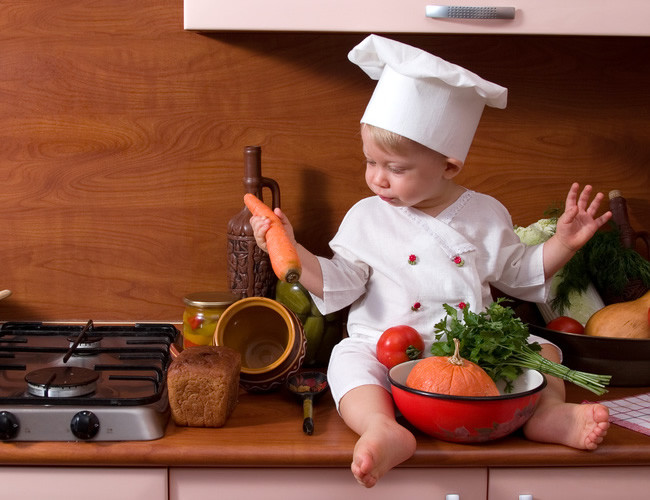 Химическая безопасность – отсутствие недопустимого риска, который может быть нанесён здоровью человека, имуществу или окружающей среде токсичными веществами
Виды товаров, являющиеся причиной химической опасности
Пищевые продукты
Посуда
Упаковка
Строительные материалы
Мебель
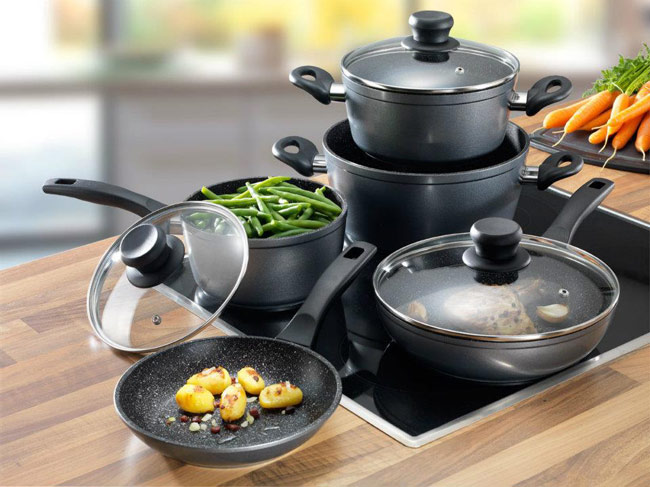 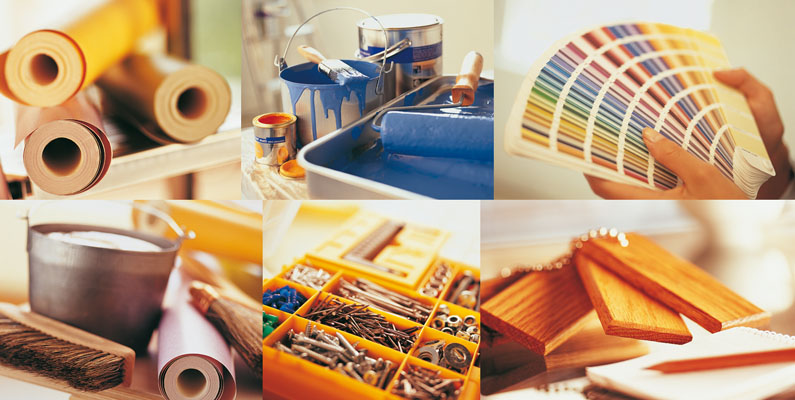 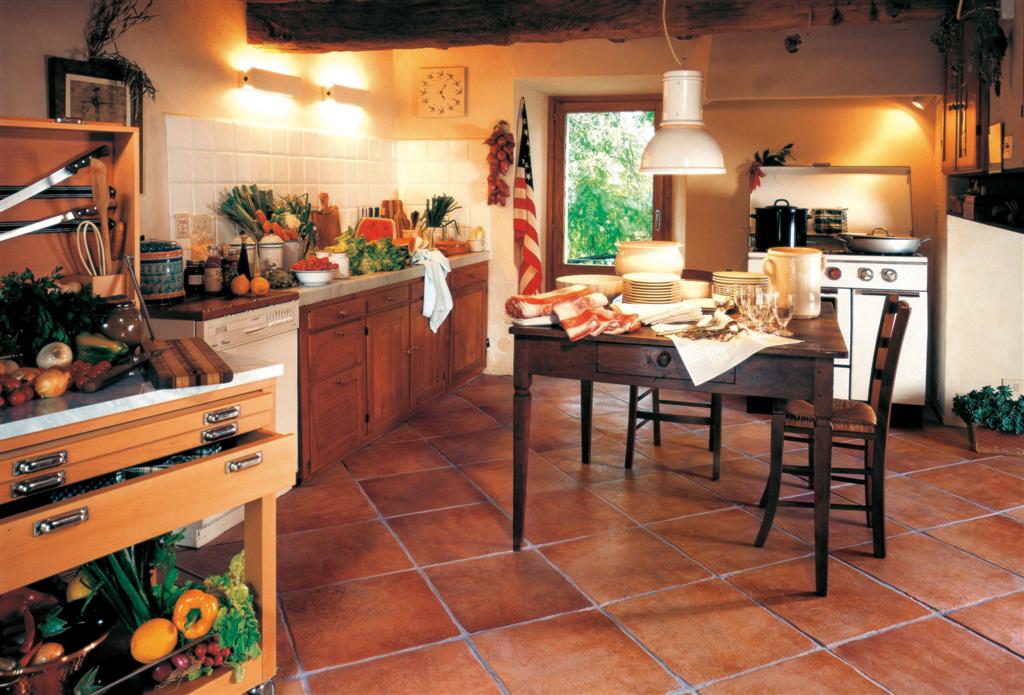 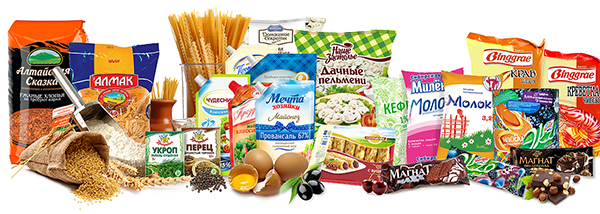 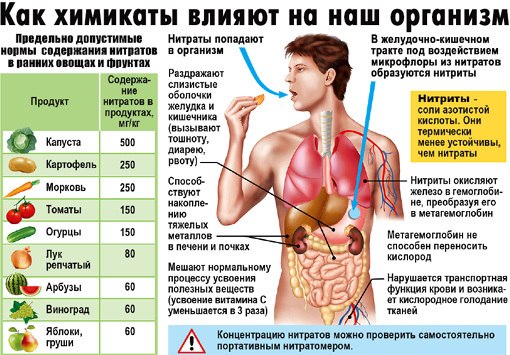 Основные элементы, вызывающие опасность
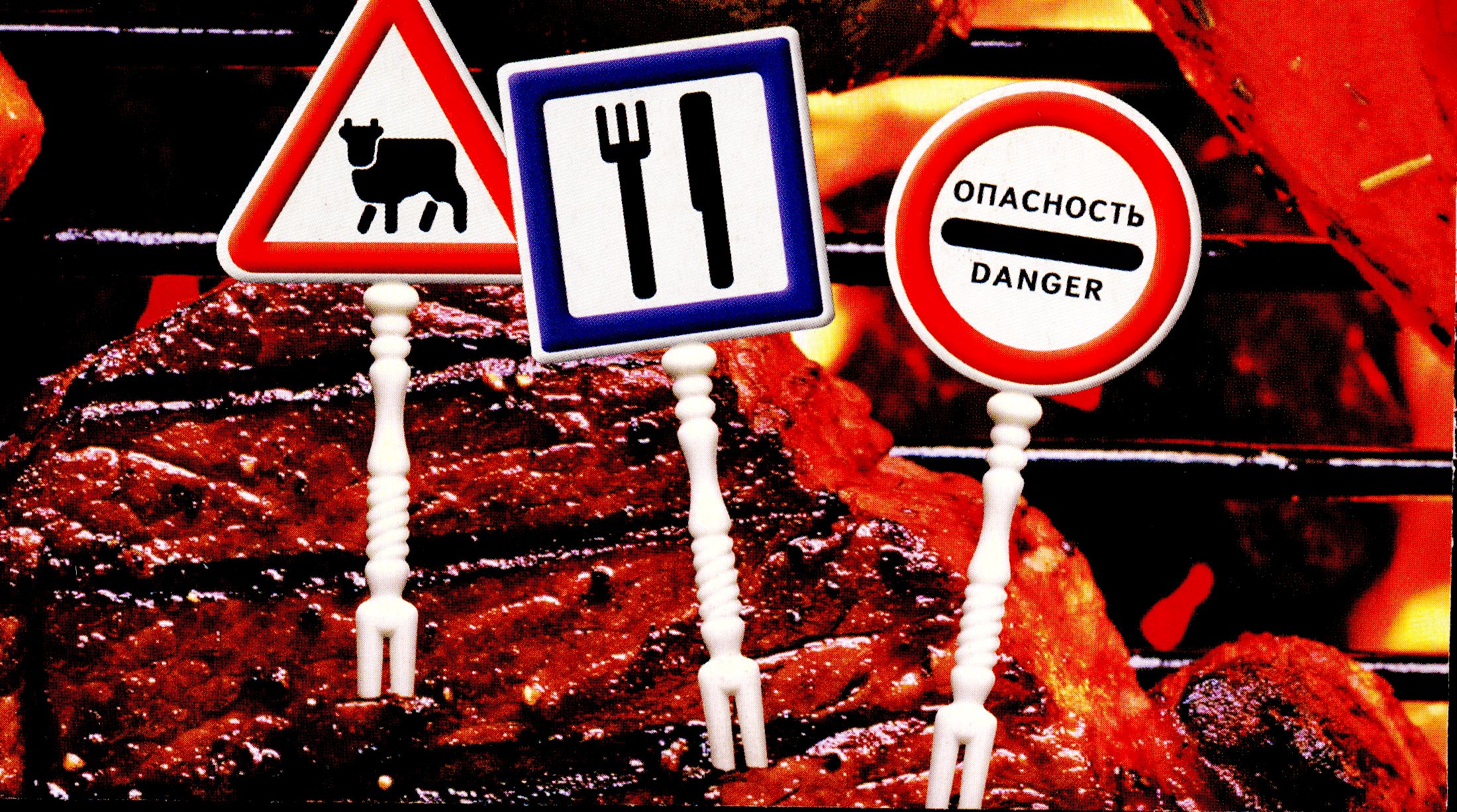 Медь
 Цинк
 Кадмий
 Свинец
 Мышьяк
 Ртуть
 Пестициды
 Радионуклиды
 Микотоксины
Группы тяжёлых металлов, наиболее опасных для человека
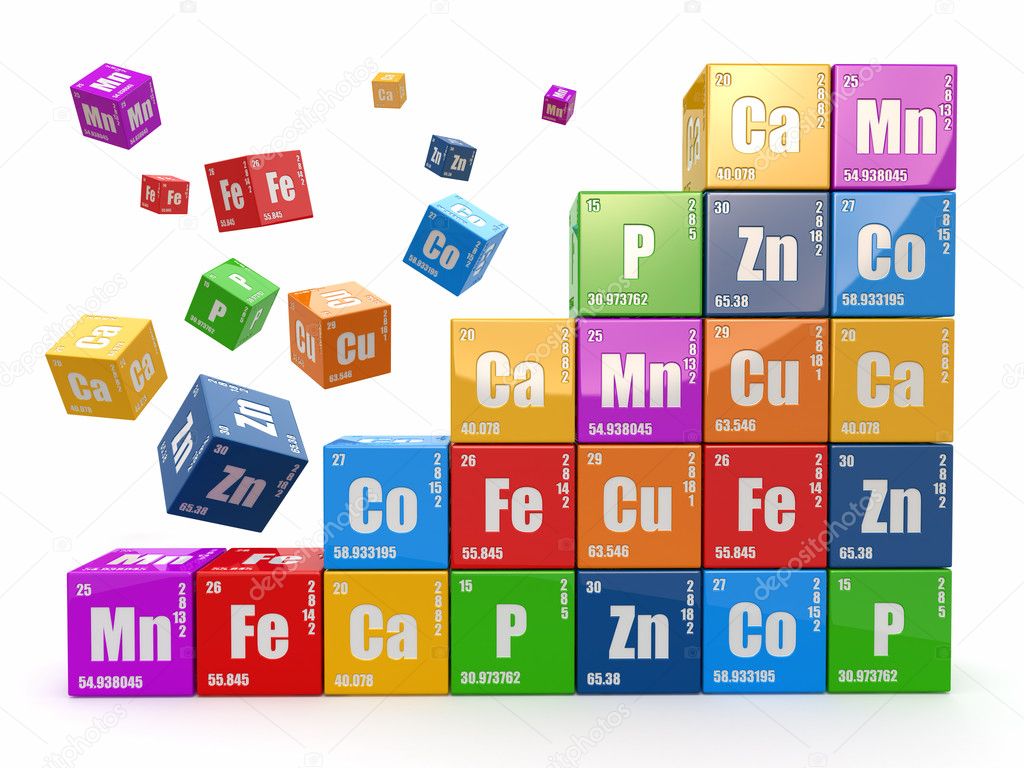 МЕДЬ
Влияет:
на кроветворение
активные витамины группы В
Попадает:
из  пищи 2-5 мг. меди ежедневно, из которых усваивает 30%
Превышение нормы:
0,5-0,2 грамма – рвота
1-2 грамма – тяжёлые и смертельные отравления
При хронической интоксикации:
Расстройство нервной системы
Нарушение работы почек и печени
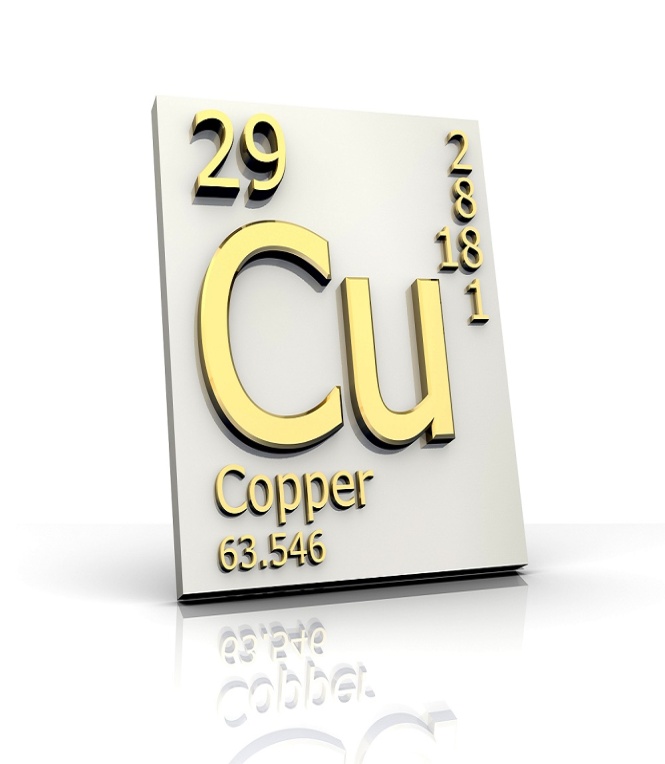 ЦИНК
Влияет:
На окислительно-восстановительные процессы в организме
При повышенном содержании:
наблюдаются желудочно-кишечные расстройства;
повышение температуры до 400С;
сильные боли в области живота;
рвота.
Применяется для изготовления ферментов
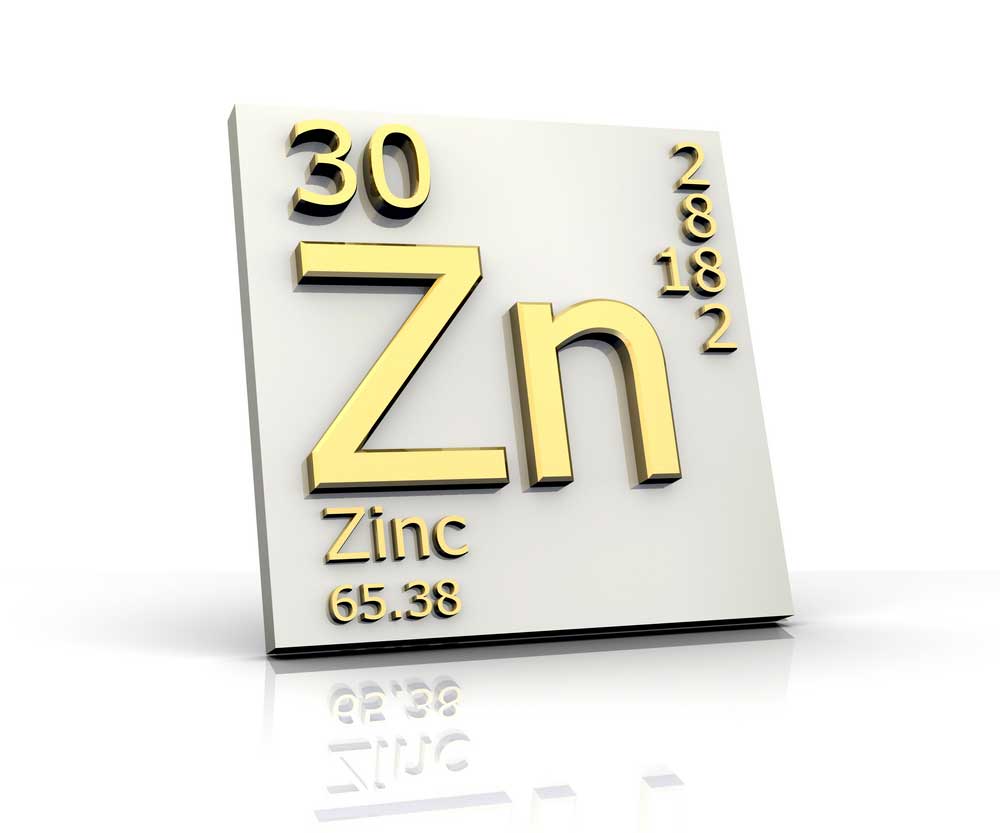 КАДМИЙ
Наиболее опасный токсикант

Накапливается и попадает:
На продукты, в следствии загрязнения сырья
Воздействует:
На органы дыхания
На желудочно-кишечный тракт
На ЦНС
На периферическую нервную систему
На работу почек
На работу сердца
На работу печени
При отравлении:
максимальная доза (30 мг) – смерть
меньше – рвота, боли в животе, тошнота
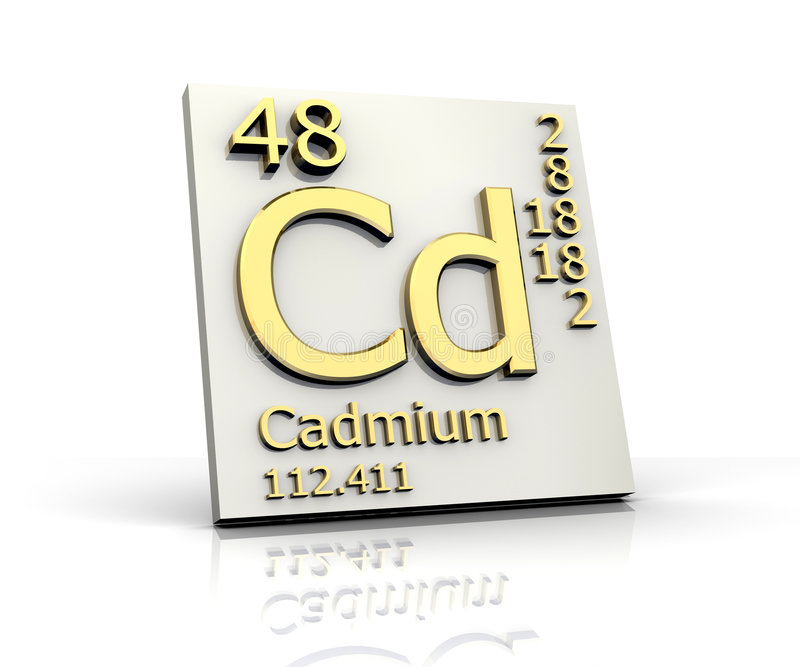 СВИНЕЦ
Влияет:
на синтез белка
энергетический баланс
генетический аппарат клетки
Вызывает изменение нервной системы
Смертельная доза:
155-454 мг/кг
Признаки отравления:
Для взрослых: 4,8 – 5,4 мг/кг
Для детей: 1 мг/кг
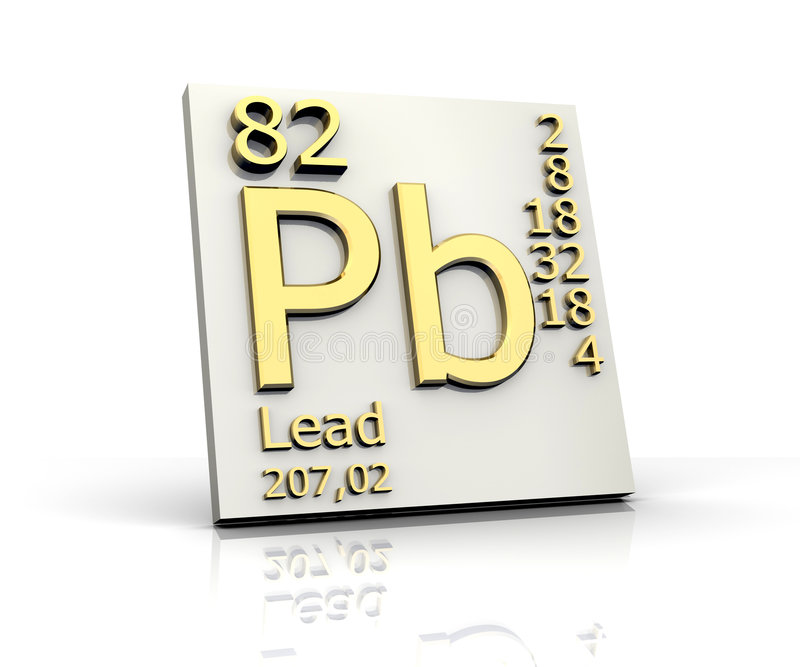 МЫШЬЯК
Поражает:
Слизистые оболочки
Кожу
Желудочно-кишечные расстройства
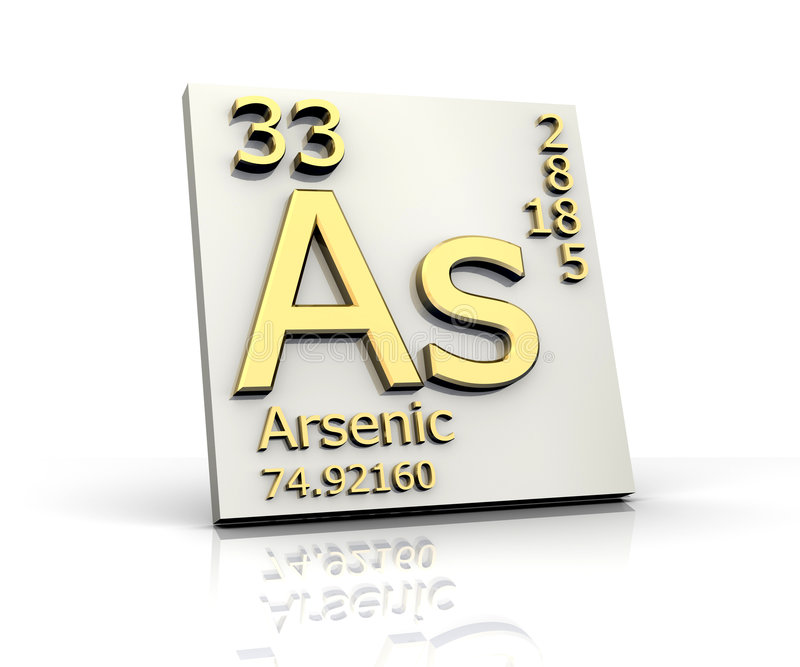 РТУТЬ
Влияет:
На ферметивные процессы
Вызывает:
Расстройства нервной системы
Признаки отравления:
головные боли
стоматит
набухание, кровоточивость, покраснение дёсен
набухание лимфатических и слюнных желёз
повышение температуры

Возможны смертельные отравления
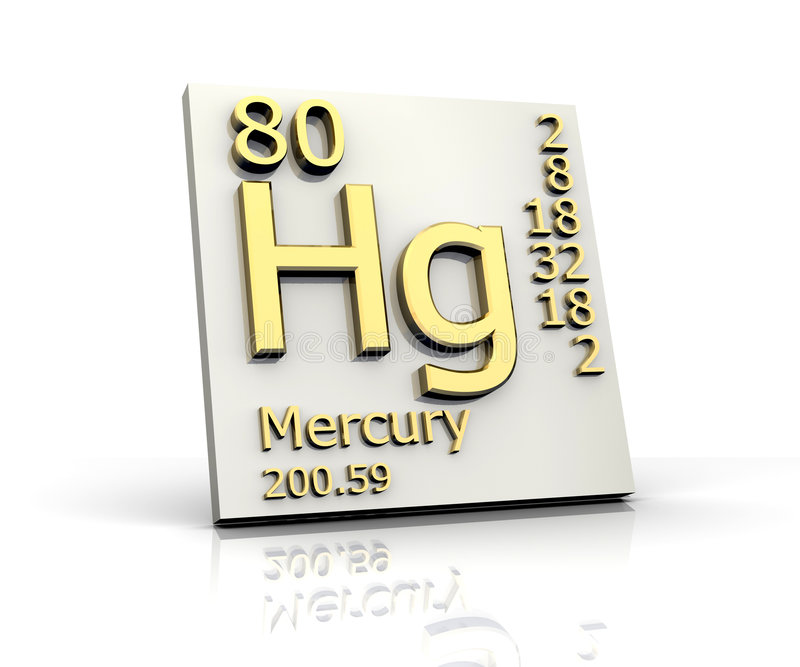 Группа металлов, менее опасных для человека
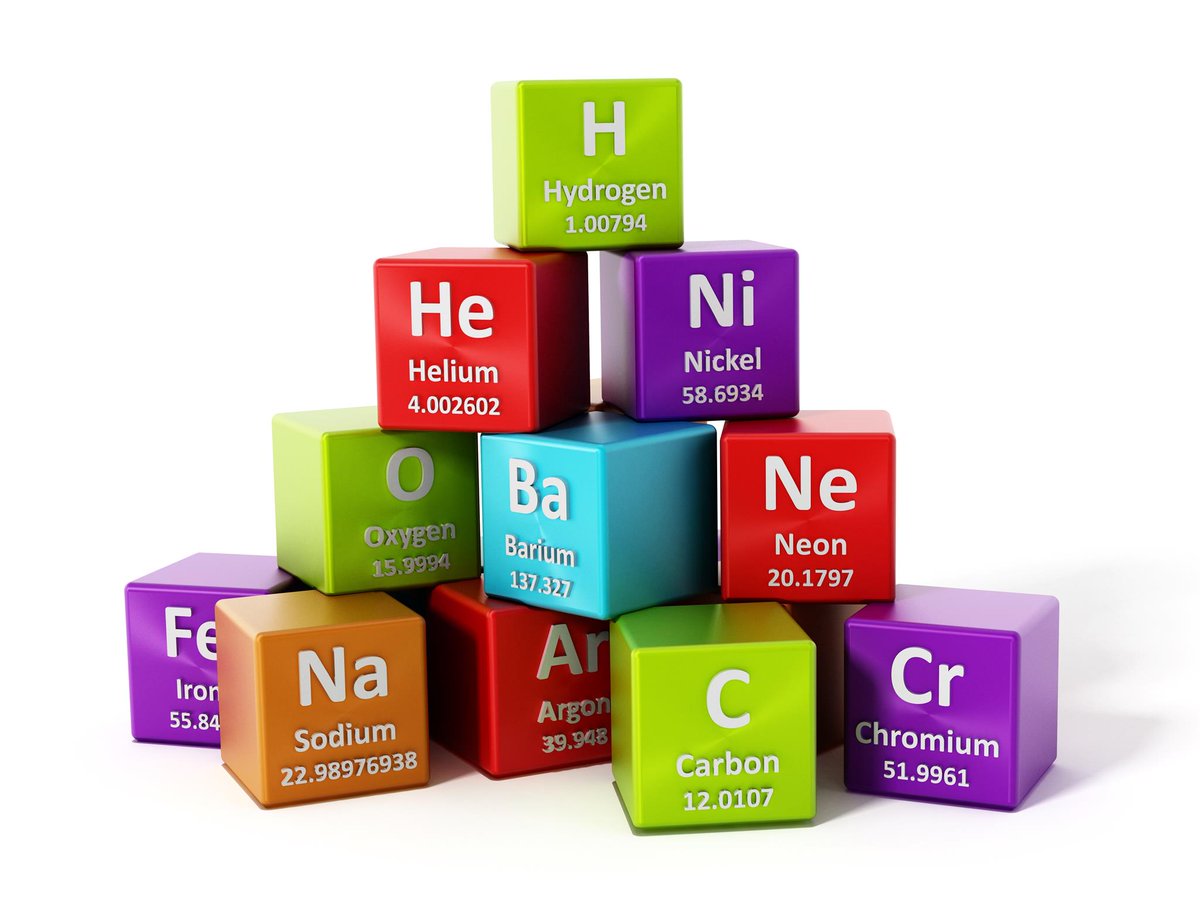 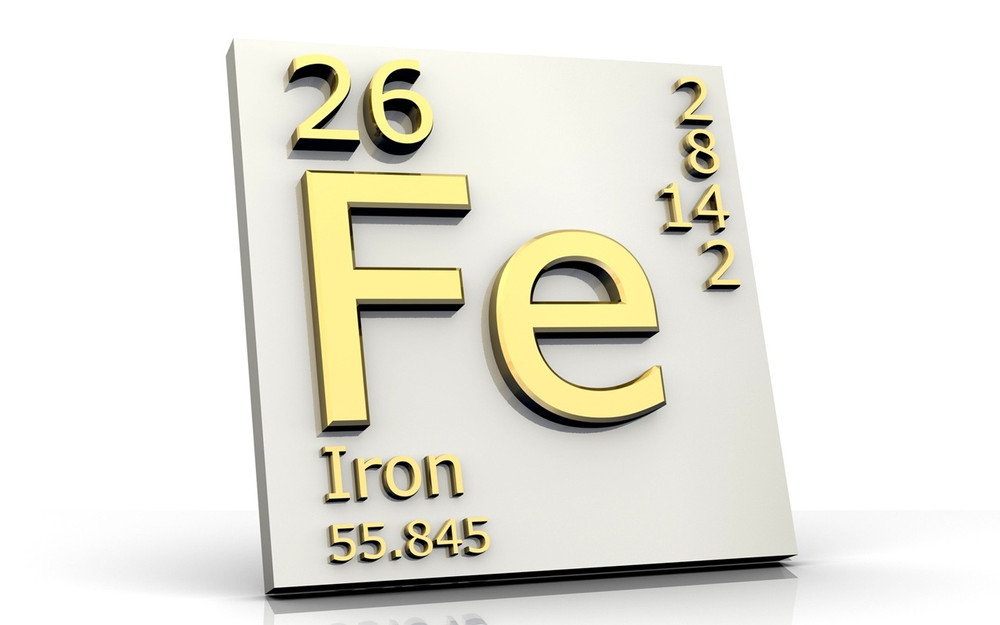 Железо и Олово
1. Железо 
На организм оказывает общетоксичное действие
Проверяется:
В алкогольных напитках
Растительном масле и продуктах их переработки
2. Олово 
Определяется как показатель безопасности для металлической тары
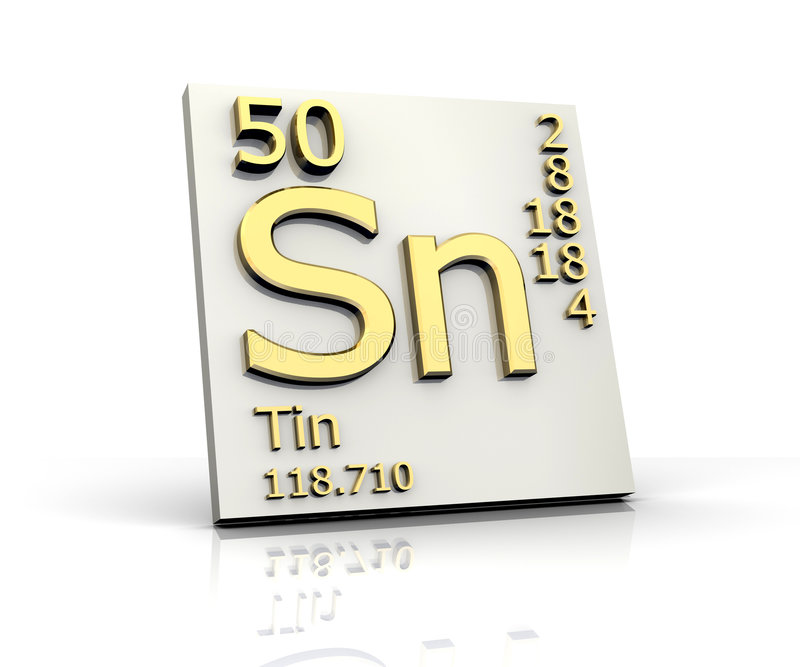 Пестициды
Пестициды – это хлорорганические, ртутьорганические, фосфорорганические, серосодержащие и азотосодержащие соединения, которые применяются в качестве средств защиты растений от вредителей, сорняков и болезней

Влияют:
На иммунитет
Вызывают:
Желудочно-кишечные заболевания;
Аллергические явления.
Обладают:
Мутагенным действием
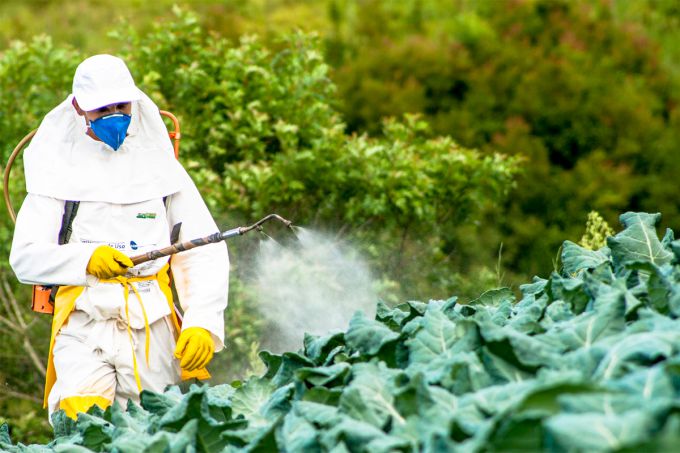 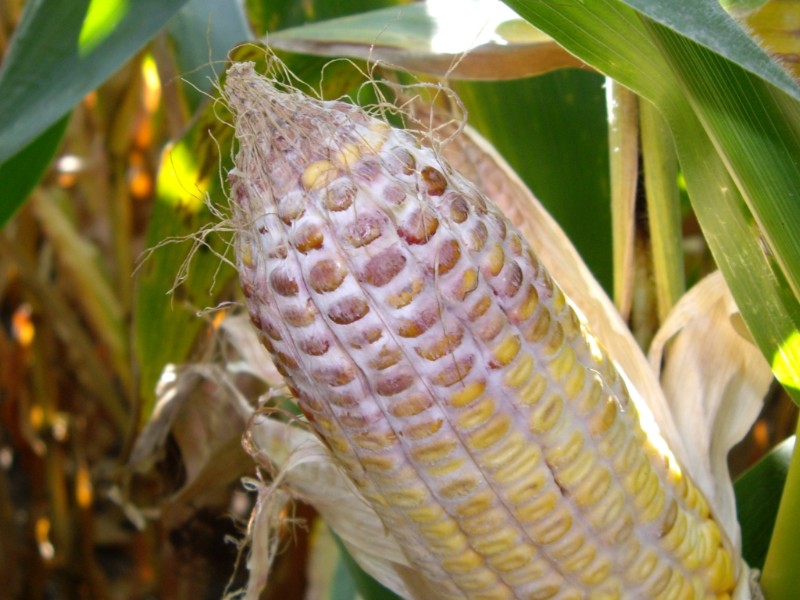 Микотоксины
Образуются: 
в результате жизнедеятельности микроорганизмов
Оказывают:
Канцерогенное воздействие
Мутагенное воздействие
Следствие отравления:
Анемия
Психические расстройства
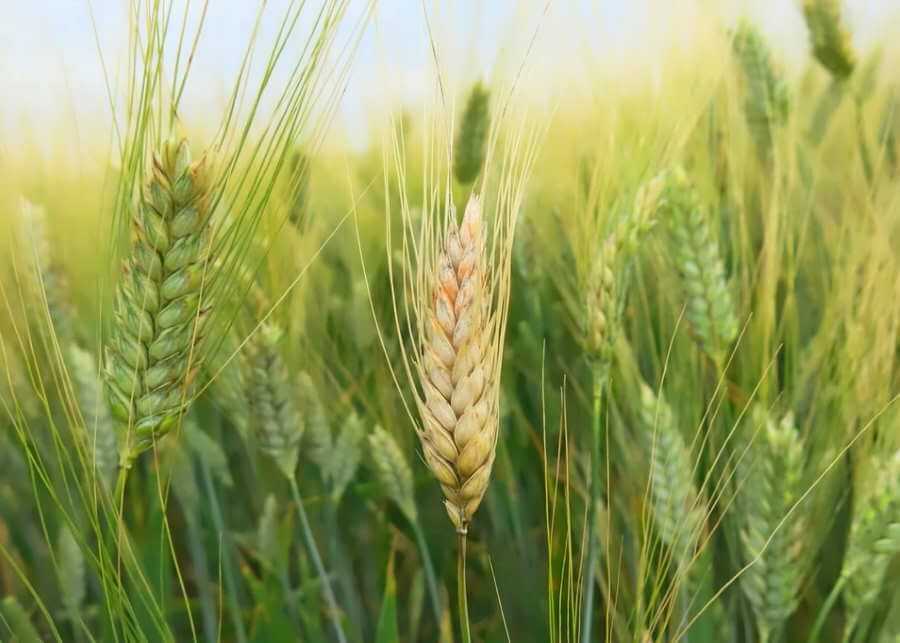 Нитраты
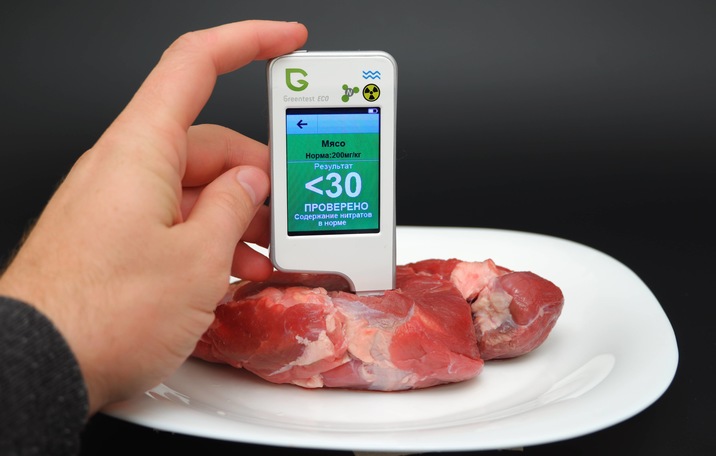 Нитраты – это соли азотной кислоты, которые попадают в растительной сырьё при не сбалансированном или не умелом использовании азотных удобрений, из воздуха, продуктов питания
Токсичные вещества
К ним относятся:
Метиловый спирт
Свивушные масла
Альдегиды
Эфиры
Проверяется:
Ликероводочная продукция, кроме виноградных и плодовоягодных вин
Последствия:
Отравление организма
Потеря зрения
Смерть
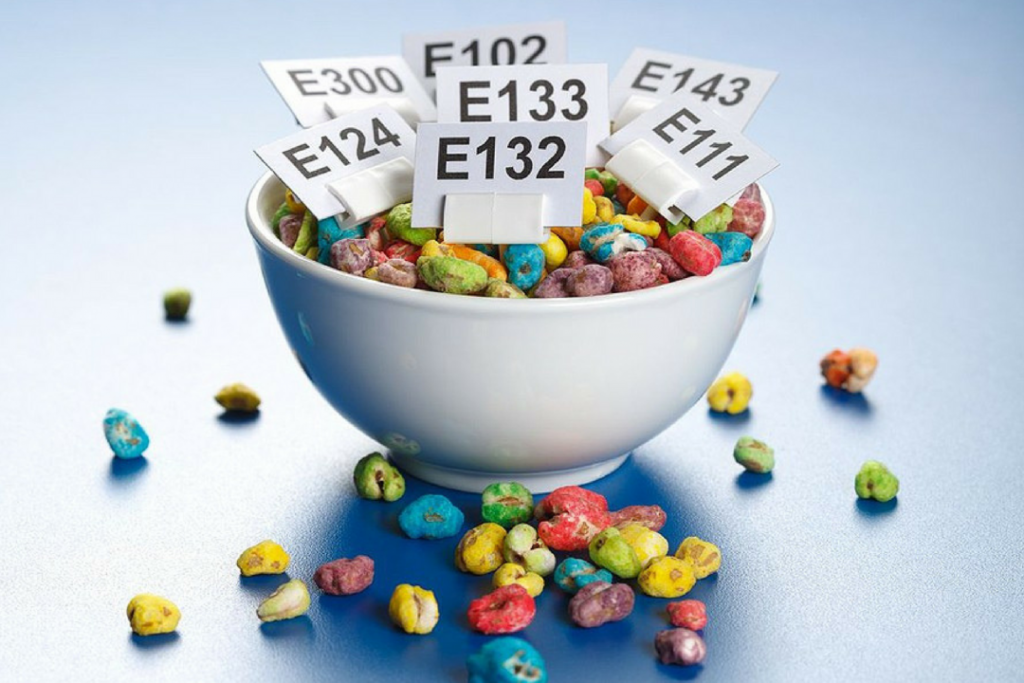 Пищевые добавки
Применяются:
В производстве продуктов питания для улучшения качественных и количественных характеристик

Регламентируются Минздравом России
Список разрешённых пищевых добавок выпускается Санэпиднадзором каждый квартал
Консерванты
Предназначены для увеличения срока хранения пищевых продуктов
Консерванты:
Бензойная кислота, бензонатнатрия. Применяется для производства безалкогольных напитков, маргарина, кулинарных жиров, майонеза, детского питания, плодоовощных консервов;
Юглон. Применяется для безалкогольных напитков, пищевых кислот и эссенций, наполнителей;
Сарбиновая кислота. Применяется для безалкогольных напитков, соков, солённых овощей, рыбной икры;
Сернистая кислота. Нормируется в виноградных и плодовоягодных винах.
Превышение уровня консервантов:
Разрушение витамина В1;
Нарушение белкового и углеродного обмена;
Замедляет окислительный процесс.
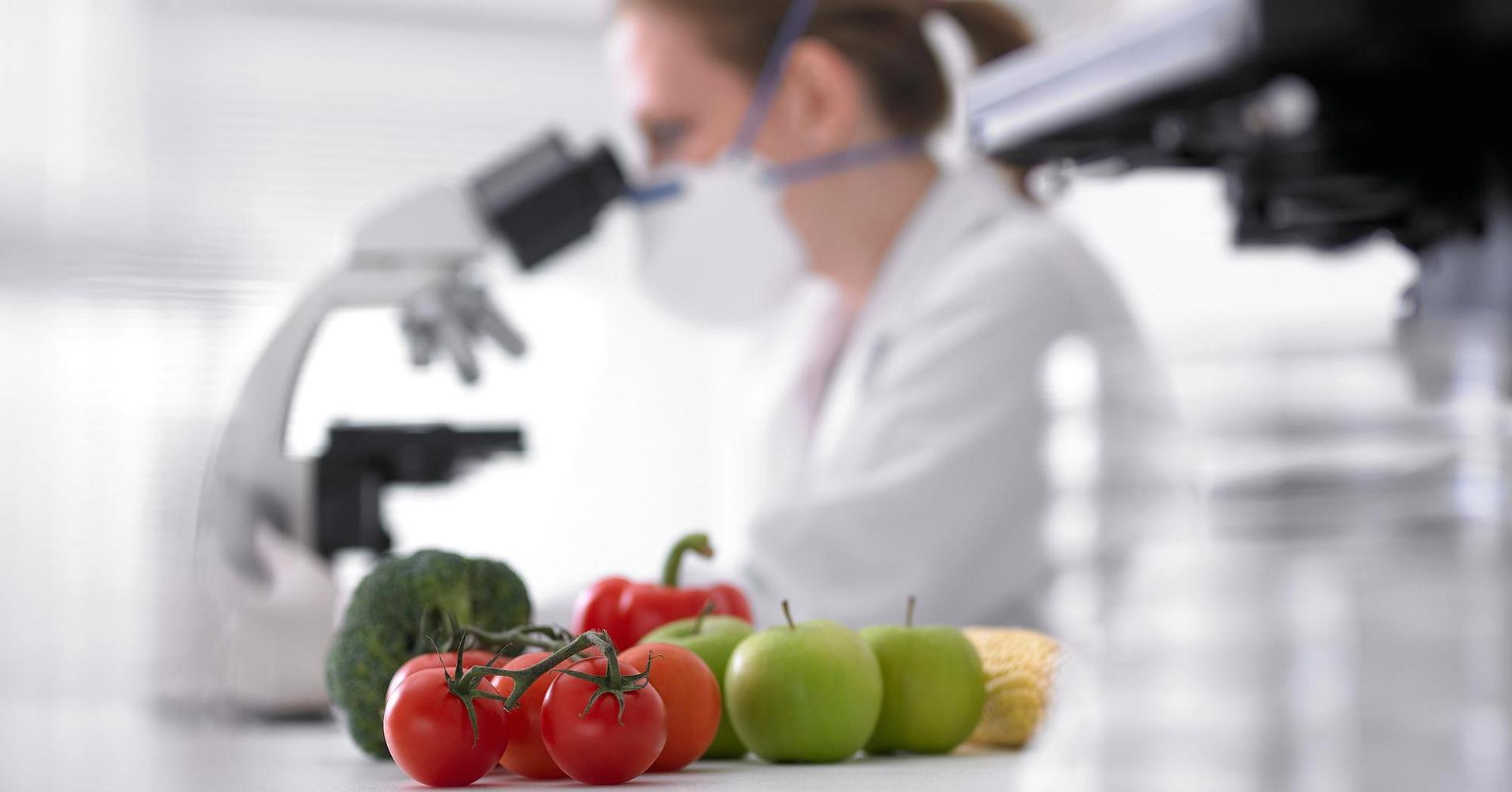